BELGIUM’s exit strategy
Voorstelling van de exit strategie 
uit de corona-crisis
24 APRIL 2020
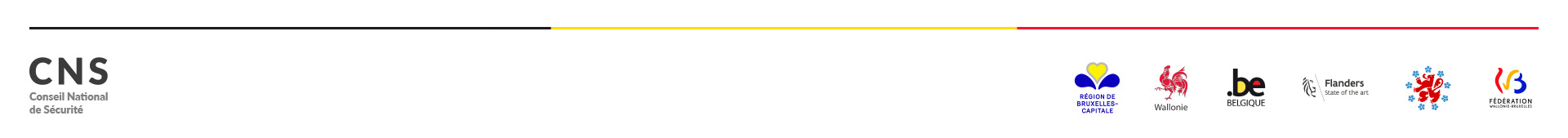 BELGIUM’S EXIT STRATEGY
VAN WAAR KOMEN WE?
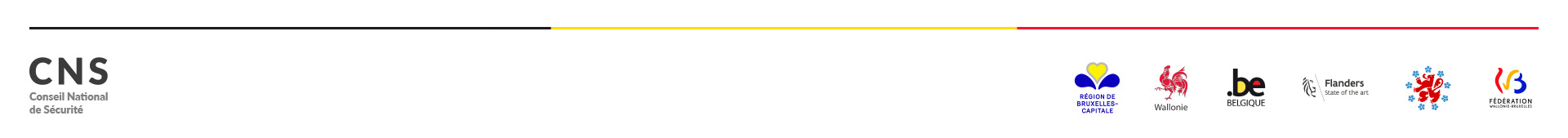 BELGIUM’S EXIT STRATEGY
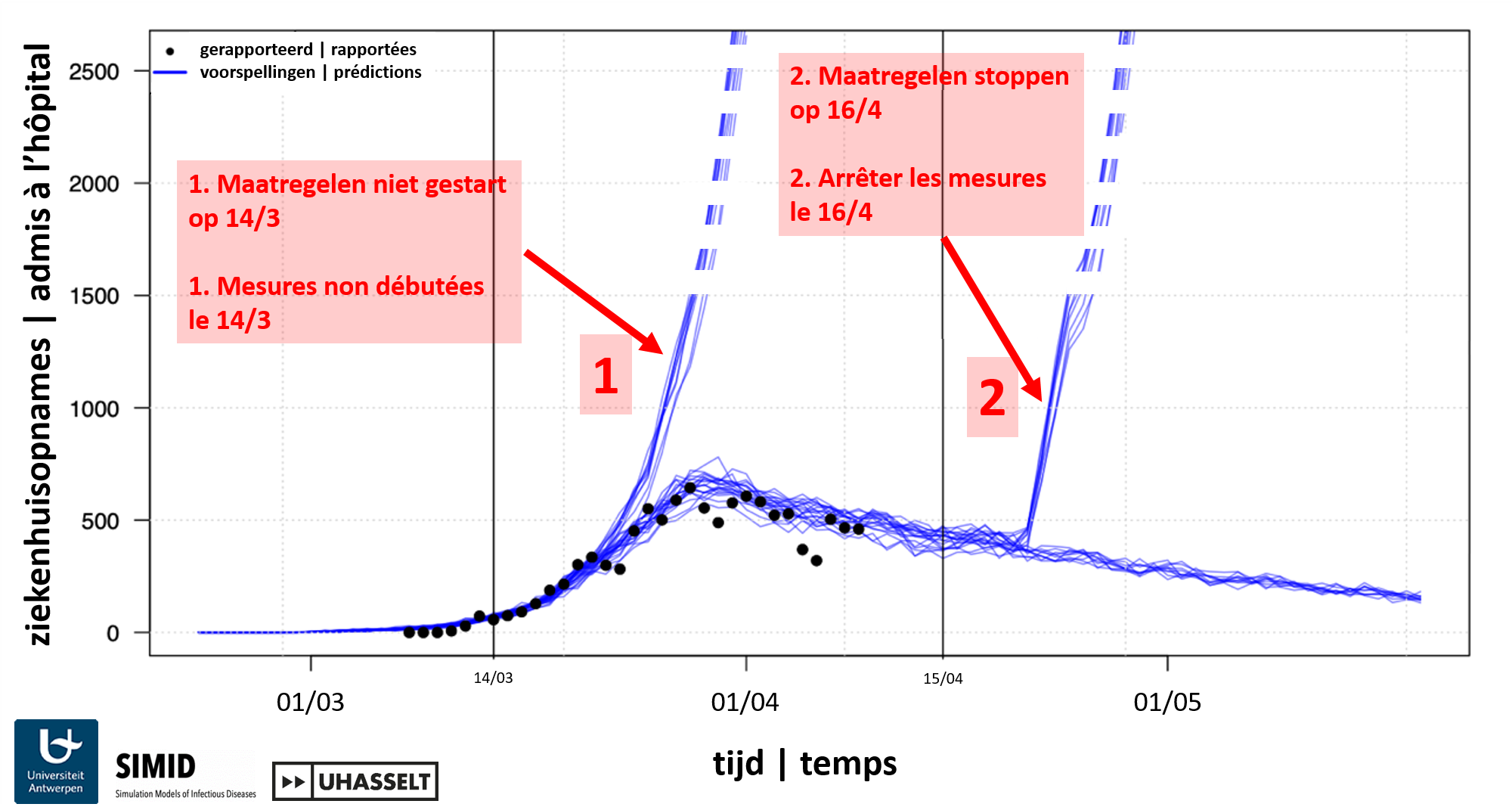 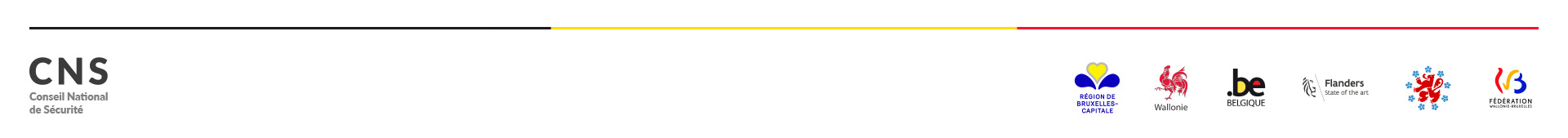 BELGIUM’S EXIT STRATEGY
WAAR ZIJN WE?
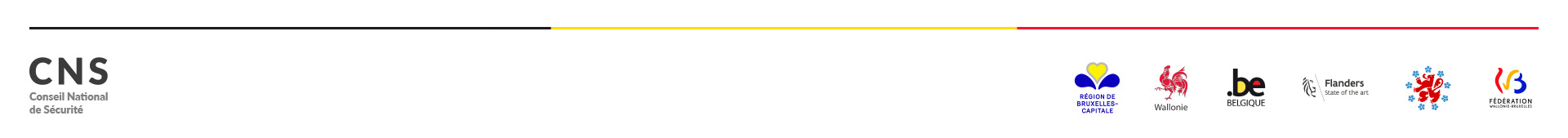 BELGIUM’S EXIT STRATEGY
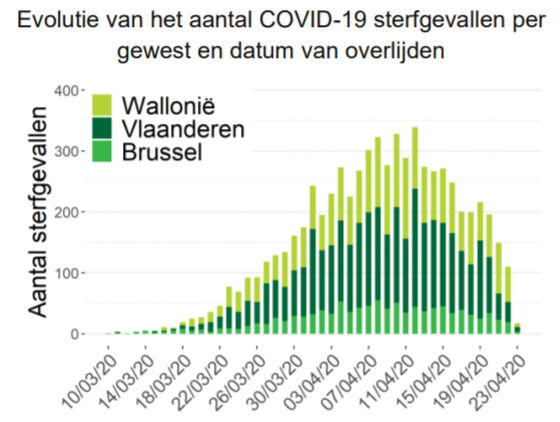 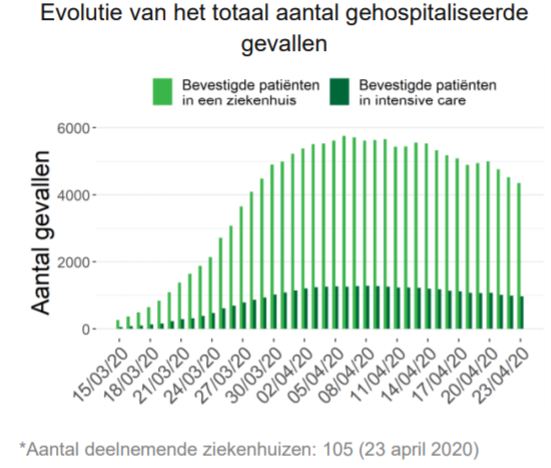 Bron: covid-19 – epidemiologisch bulletin (Sciensano, 24.04.2020)
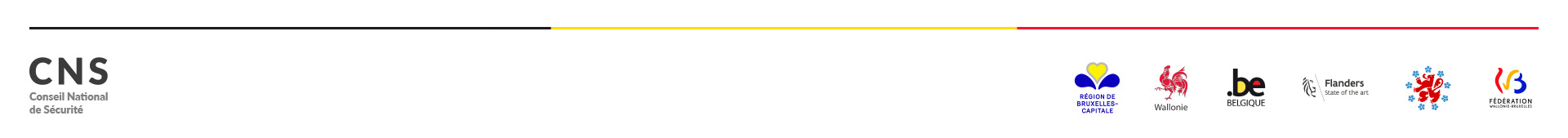 BELGIUM’S EXIT STRATEGY
WAAR GAAN WE NAARTOE?
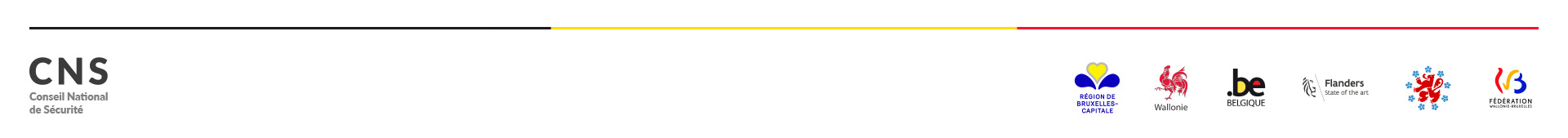 BELGIUM’S EXIT STRATEGY
AANPAK en methodologie
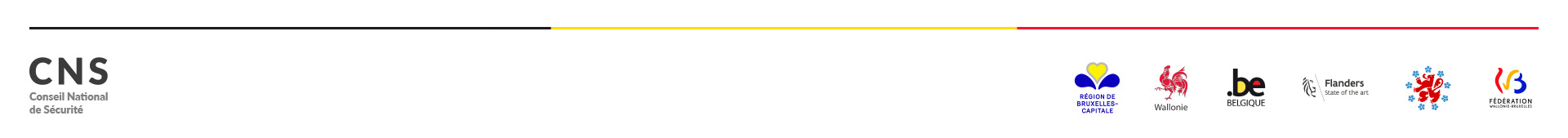 BELGIUM’S EXIT STRATEGY
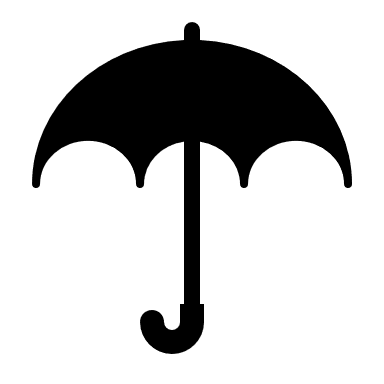 BESCHERMING VAN DE MEEST 	KWETSBAREN
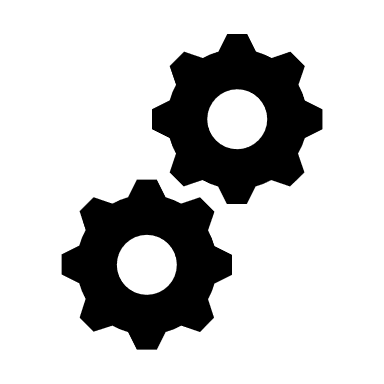 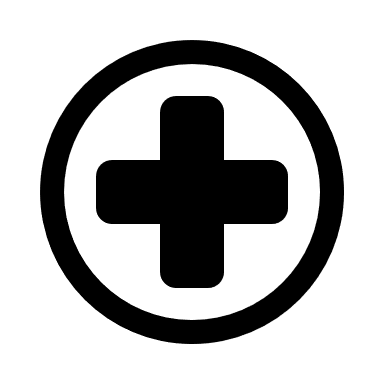 GEZONDHEID
ECONOMIE
GEES
Groep Experts belast met de Exit Strategy
CELEVAL
(RMG + RAG + CSCovid)
NATIONALE VEILIGHEIDSRAAD
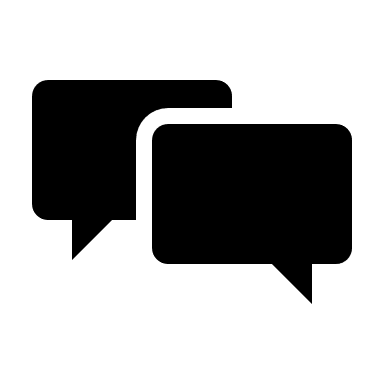 SOCIAAL WELZIJN
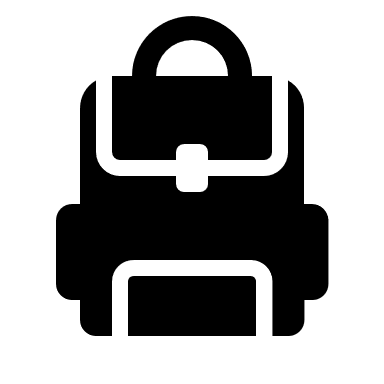 PEDAGOGISCHE OPDRACHT
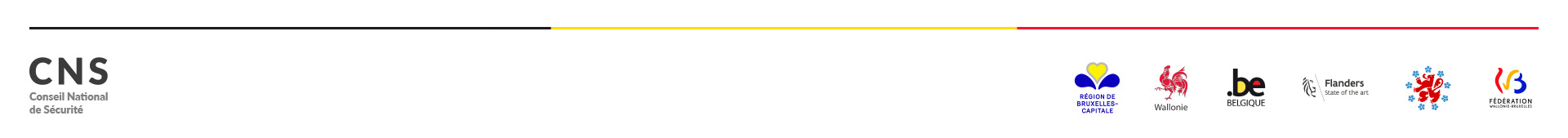 BELGIUM’S EXIT STRATEGY
Regels die van toepassing blijven
1m50
Fysieke afstand
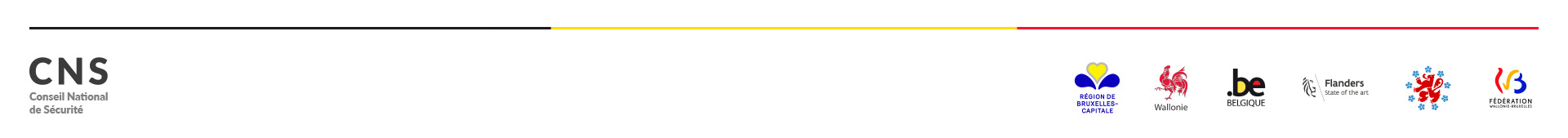 BELGIUM’S EXIT STRATEGY
De regels die van toepassing blijven
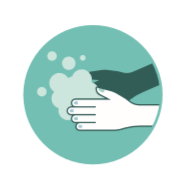 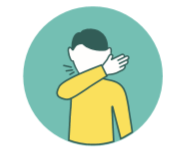 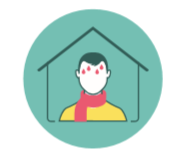 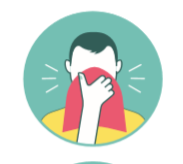 “barrière”maatregelen
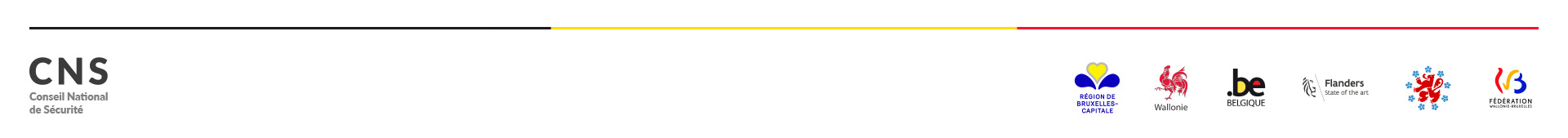 BELGIUM’S EXIT STRATEGY
Het dragen van neus-mondbescherming
DE NEUS EN DE MOND BESCHERMEN IS AANBEVOLEN
In de publieke ruimte en a fortiori als fysieke afstand niet gegarandeerd kan worden. 
Maar het vervangt niet de « barrière » maatregelen en de fysieke afstand.
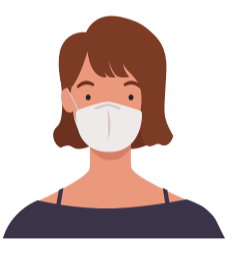 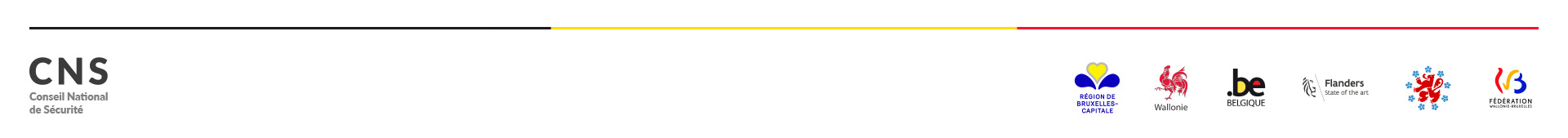 BELGIUM’S EXIT STRATEGY
Het dragen van neus-mondbescherming
DE NEUS EN DE MOND BEDEKKEN IS VERPLICHT  in het openbaar vervoer 
-    Bij het binnenstappen van het station of de halte
Voor reizigers vanaf 12 jaar
vanaf 4 mei
Alternatief voor wie nog geen masker heeft: neus en mond bedekken.
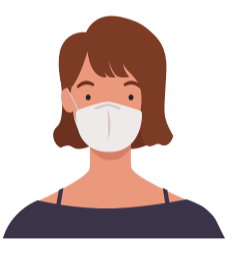 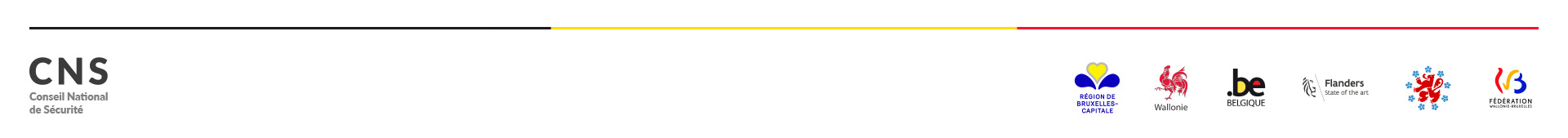 BELGIUM’S EXIT STRATEGY
Het dragen van neus-mondbescherming
DE NEUS EN DE MOND BEDEKKEN 

Als het garanderen van de fysieke afstand niet mogelijk is op de werkplek (mondmaskers voorzien door werkgever)
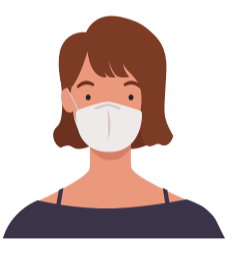 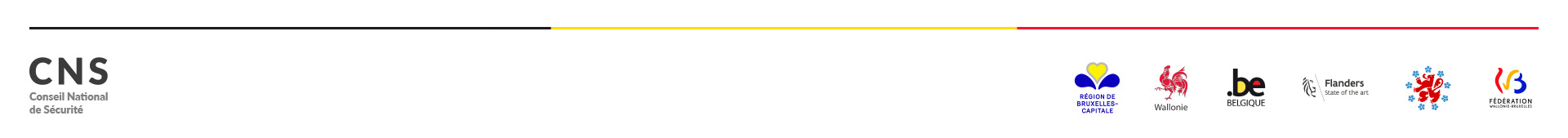 BELGIUM’S EXIT STRATEGY
Belgische STRATEGIE
Doelstelling: Elke burger ontvangt gratis minstens één beschermingsmiddel in genormeerde stof.
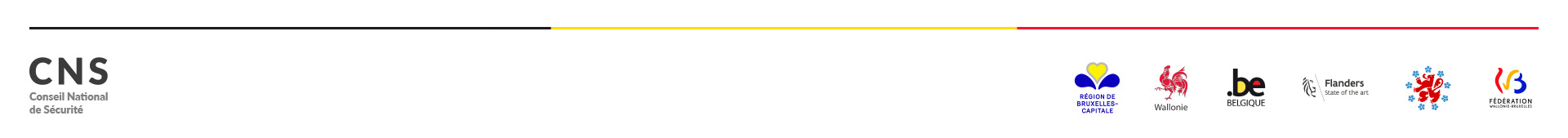 BELGIUM’S EXIT STRATEGY
monitoringsysteem
Bepalen of de evolutie van de verspreiding van het virus toelaat naar een volgende fase te gaan. 

REEKS CRITERIA, WAARONDER:
De staat van verspreiding van het virus, aantal ziekenhuisopnames, verzadiging van diensten intensieve zorg enz
CONSTANTE MONITORING: verfijnde -> vroegtijdige opsporing : 
Overgang van de ene fase naar de andere bevestigd één week voor de verwachte datum.
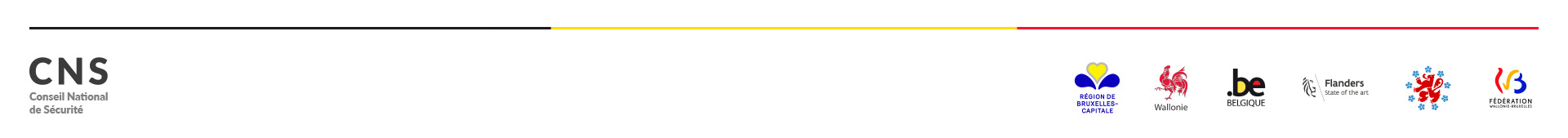 BELGIUM’S EXIT STRATEGY
EEN STRATEGIE IN 
MEERDERE FASES
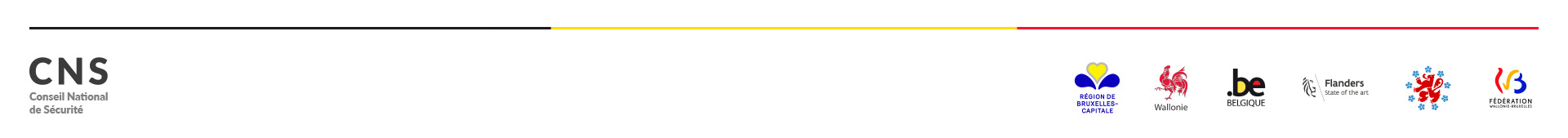 BELGIUM’S EXIT STRATEGY
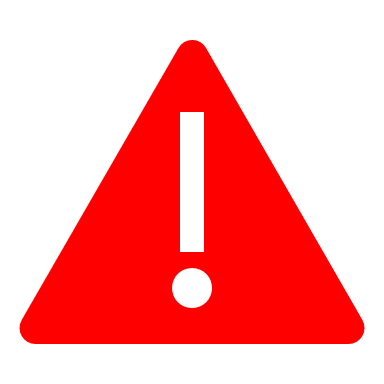 De actuele inperkingsregels blijven van toepassing 
tot ze expliciet aangepast worden.
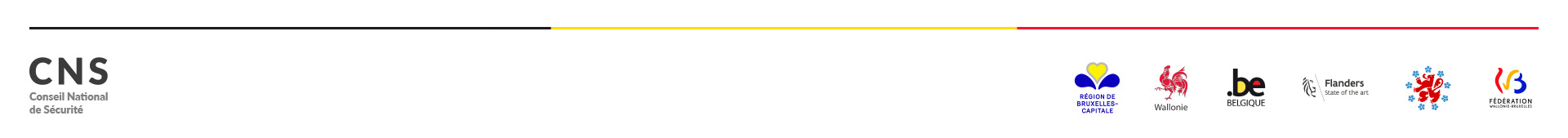 BELGIUM’S EXIT STRATEGY
fASE 0
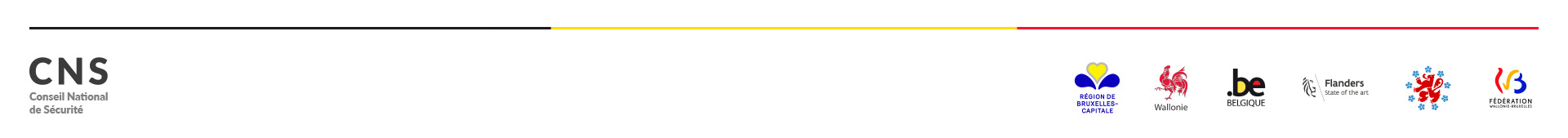 BELGIUM’S EXIT STRATEGY
fASE 1
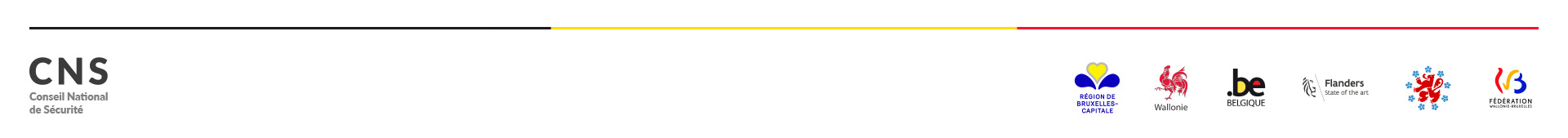 BELGIUM’S EXIT STRATEGY
Fase 1a
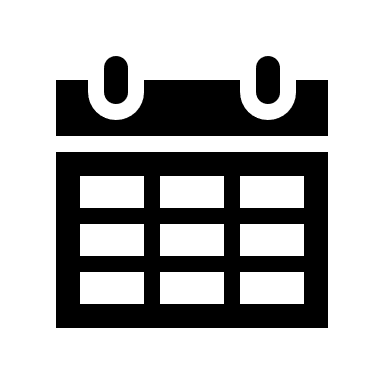 4 mei 2020
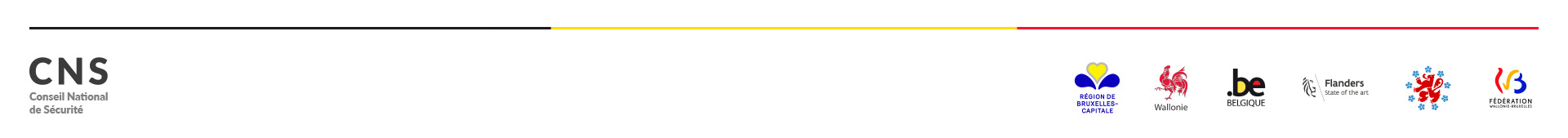 BELGIUM’S EXIT STRATEGY
DE PRotocollen
GENERIEKE GIDS
Gevalideerd door de Groep van Tien (werkgevers-vakbonden)
Zal dienen als referentie voor een geleidelijke economische herstart in gezonde en veilige omstandigheden voor iedereen.
Basis voor het sluiten van sectorale akkoorden.
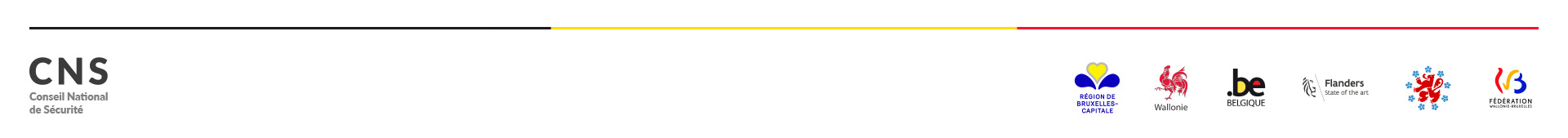 BELGIUM’S EXIT STRATEGY
Fase 1a
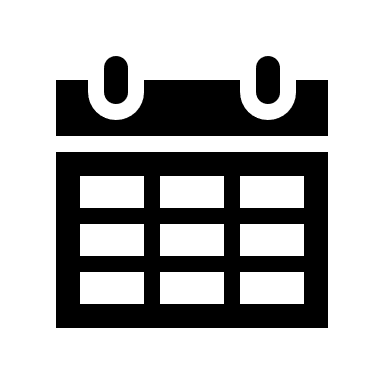 4 mei 2020
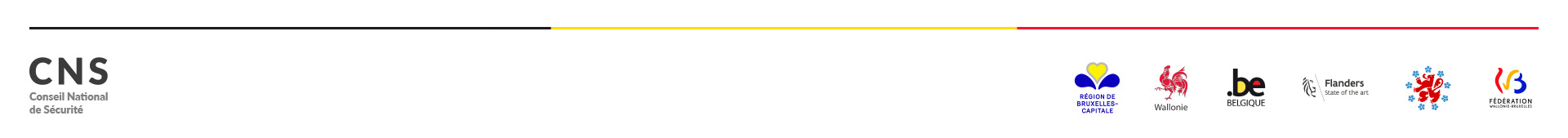 BELGIUM’S EXIT STRATEGY
Fase 1a
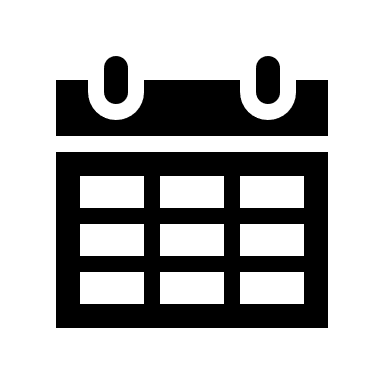 4 mei 2020
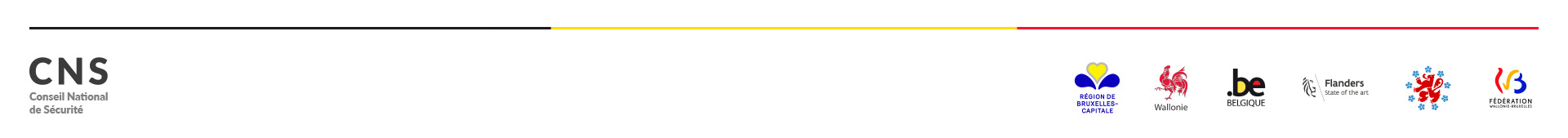 BELGIUM’S EXIT STRATEGY
Fase 1a
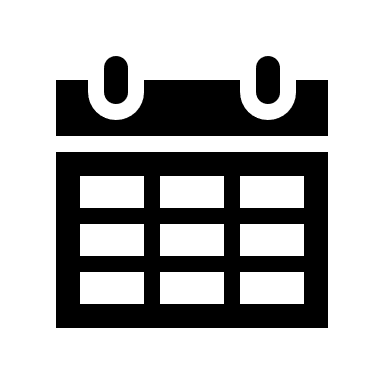 4 mei 2020
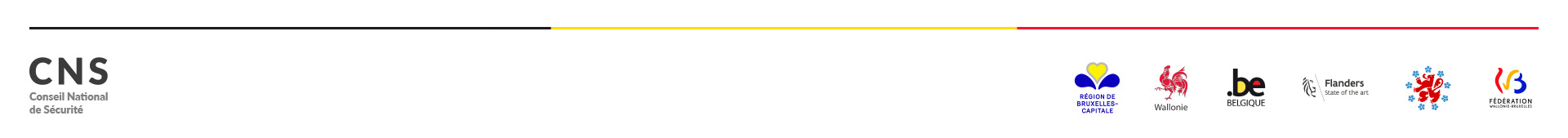 BELGIUM’S EXIT STRATEGY
FASE 1b
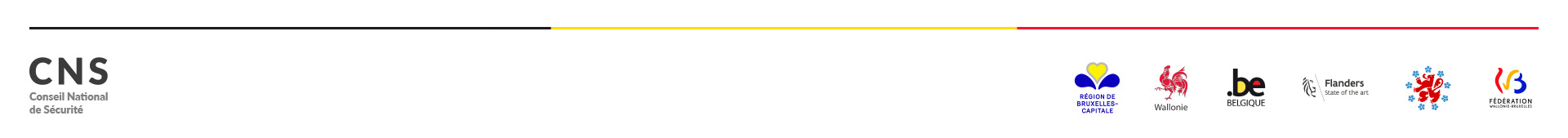 BELGIUM’S EXIT STRATEGY
Fase 1b
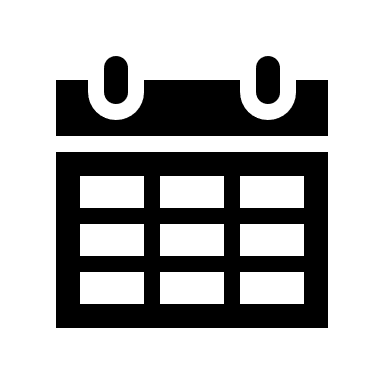 11 mei 2020
Voorwaardelijk
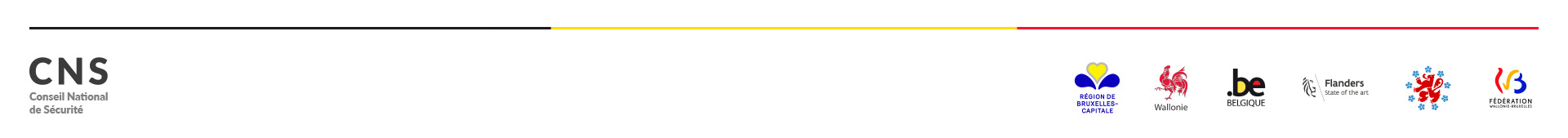 BELGIUM’S EXIT STRATEGY
FASE 2
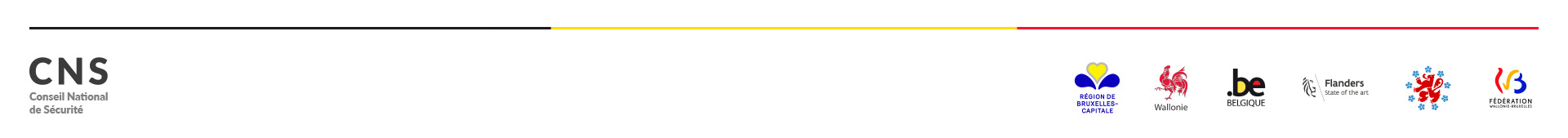 BELGIUM’S EXIT STRATEGY
Fase 2
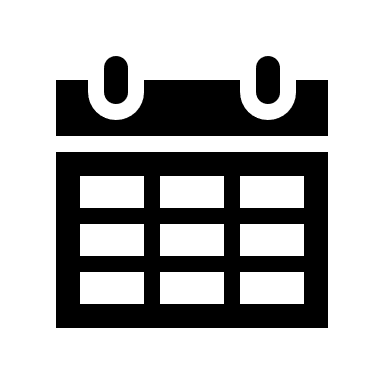 18 mei 2020
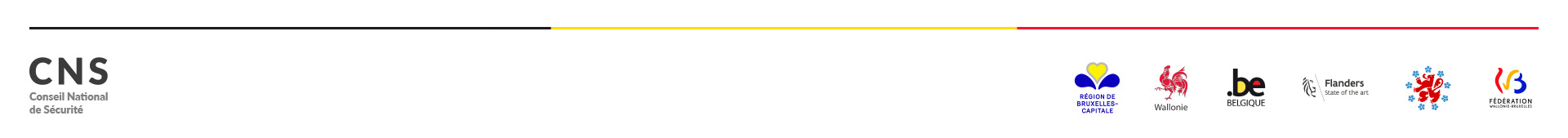 BELGIUM’S EXIT STRATEGY
Fase 2
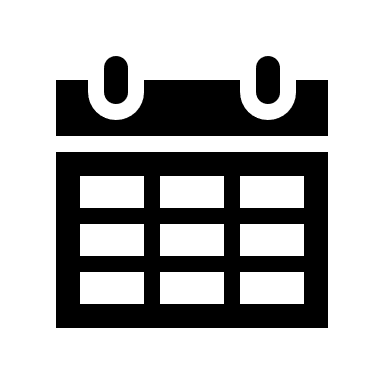 18 mei 2020
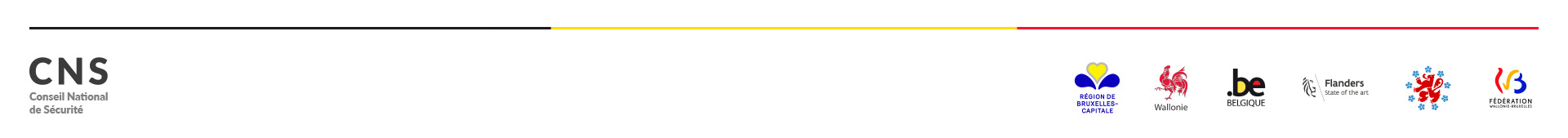 BELGIUM’S EXIT STRATEGY
ONDERWIJS
Point de focus
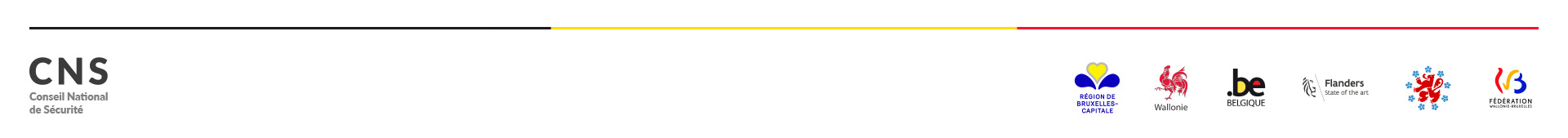 Doelgroep
Kleuterschool: de lessen blijven geschorst (tot minstens einde mei).
Basis- en/of middelbare scholen: herstart van de lessen op school (met een te bepalen aantal lesdagen) voor een maximum van 3 leerjaren per onderwijsniveau. Klassen worden opgesplitst in kleinere groepen en ze krijgen gelijktijdig lessen op school of worden opgesplitst in kleine groepen die blended onderwijs krijgen. In afwijking van de voorgestelde fasering kan, bij wijze van proef, reeds gestart worden op 15 mei. 
Focus op afstudeerjaren, studenten met hoge leerbehoeften (die individueel op school kunnen worden uitgenodigd) en beroepsrichtingen.
Scholen blijven open voor de opvang van kinderen waarvan de ouders (1) in de gezondheidszorg of in andere essentiële sectoren werken (2) geen andere mogelijkheden hebben voor de opvang van kinderen terwijl ze werken.
Verplaatsingen in het kader van onderwijs worden beschouwd als essentiële verplaatsingen.
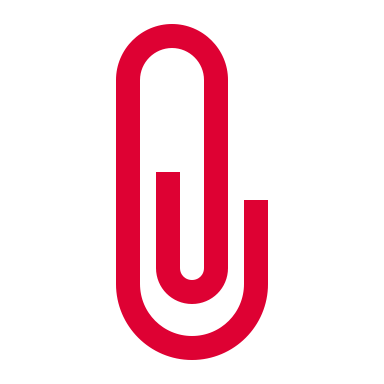 Algemeen
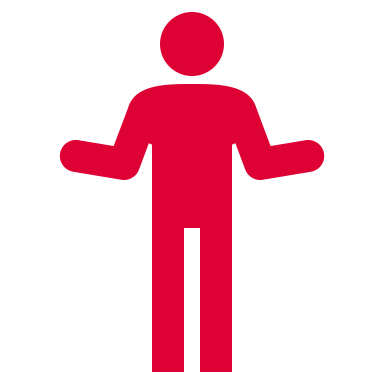 Het algemene principe is om het risico van overdracht in de schoolcontext te minimaliseren door het toepassen van fysieke afstand, handhygiëne en mondmaskers. 

Kinderen of personeel met klinische symptomen moeten thuis blijven, evenals kinderen en personeelsleden die tot risicogroepen behoren (deze zullen te zijner tijd worden gedefinieerd). Voor deze kinderen moet onderwijs worden gegeven door middel van afstandsonderwijs.
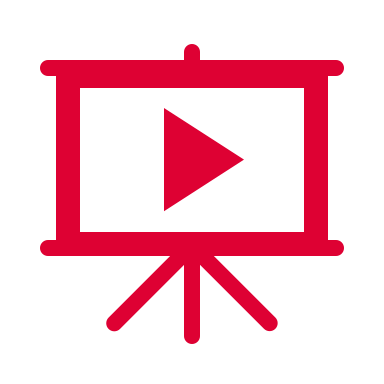 Mondmaskers en uitrusting
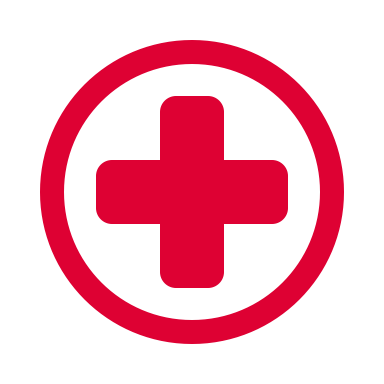 Minstens alle leerlingen ouder dan 12 jaar en personeelsleden moeten de hele dag door een mondmasker of andere neus-/mondbescherming dragen (artisanale of comfortmaskers, op voorwaarde dat ze volgens de richtlijnen worden vervangen). Het gebruik van FFP2-maskers wordt niet aanbevolen.

Onderhoudspersoneel en gezondheidswerkers moeten bovendien handschoenen dragen.
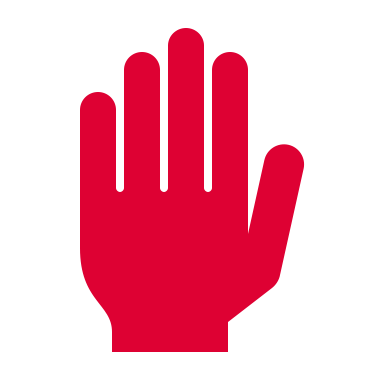 Handhygiëne
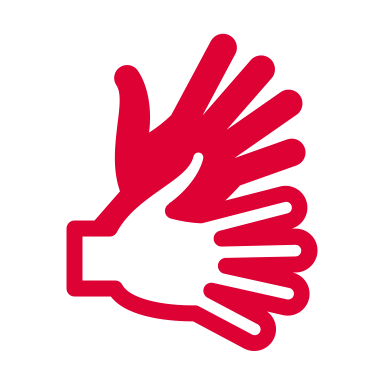 Het handen wassen (water en zeep of alcoholgel) moet door alle leerlingen en personeel worden toegepast
bij het betreden van de school, 
bij het betreden van het klaslokaal (na de speeltijd), 
na toiletbezoek, 
na het hoesten of niezen, 
na het bedienen van de distributiemachine en 
voor het verlaten van de school.
Organisatie van de klassen
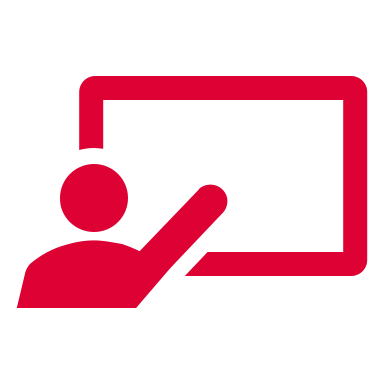 Binnen de klas moet het onderwijs worden georganiseerd in klassen van maximaal 10 leerlingen, met een minimum van 4 m2 per leerling en een 8 m2 extra per leerkracht.
De stoelen en de tafel moeten zo worden opgesteld dat de afstand tussen de tafels zo groot mogelijk is, bij voorkeur dicht bij de muren. De plaatsen in het klaslokaal dienen vast te staan.
Er worden geen practica (chemie/fysica/biologie) georganiseerd waarbij moet worden bewogen en/of er nauwe interactie is tussen de leerlingen. 
De les lichamelijke opvoeding kan worden gehandhaafd, maar moet worden aangepast om de fysieke afstand te behouden, met grotere afstanden als de inspanning resulteert in een sterkere ademhaling. 
Er moet worden gezorgd voor een sterkere ventilatie van de klassen dan gebruikelijk, hetzij met kunstmatige systemen (er worden specifieke instructies gegeven voor ventilatiesystemen), hetzij door de ramen en klaslokalen in open lucht zijn aanbevolen..
Schoolorganisatie
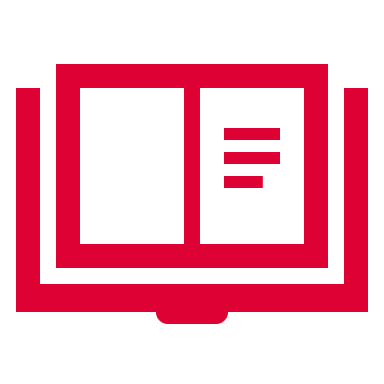 Voorbereidende vergaderingen met het personeel moeten maximaal mogelijk worden gehouden met behulp van videoconferenties. Ter voorbereiding van de heropening kan het personeel nog voor de heropening fysiek worden uitgenodigd naar de school. 
Contacten met de ouders moeten worden gehouden met behulp van videoconferenties en niet-essentiële vergaderingen moeten worden afgelast. 
De toegang tot de school, de uitgang, de speeltijden en de refter moeten zo worden georganiseerd dat een afstand van > 1,5 m per leerling (of een oppervlakte van 7m2) kan worden gerespecteerd. Dit kan worden georganiseerd door langere in-/uitgangstijden en alternerende speel- en reftertijden.
Er mogen geen warme maaltijden worden geserveerd in de refter. De voorkeur gaat uit naar koude (brood)maaltijden, bij voorkeur in de klas. 
De organisatievergaderingen tussen de medewerkers worden bij voorkeur buiten of in een omgeving met een minimum van 4m2 per medewerker gehouden.
Toiletten
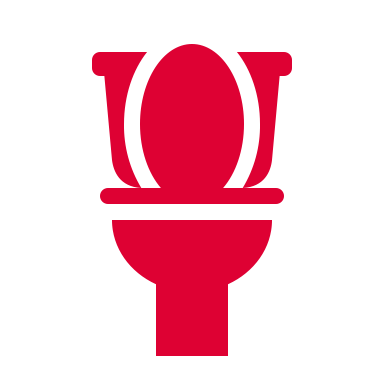 De toegang tot de toiletten moet worden beperkt tot het aantal wasbakken en deze moeten voorzien zijn van zeep en wegwerpdoekjes. 
Er moeten affiches worden opgehangen in het sanitair om de leerlingen en het personeel eraan te herinneren het toilet met gesloten deksel door te spoelen.
Schoonmaak
De klassen moeten worden schoongemaakt (tafels, apparatuur, alles wat met de handen kan worden aangeraakt) na elke schooldag en na elk gebruik door een andere groep leerlingen. 

Het sanitair moet worden gecontroleerd en eventueel 2 keer per dag worden schoongemaakt.
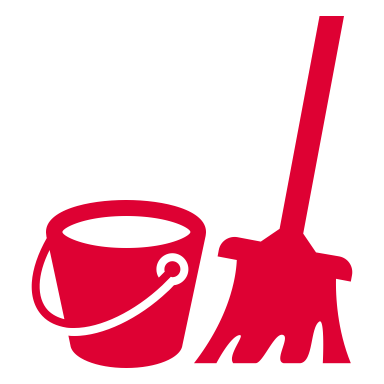 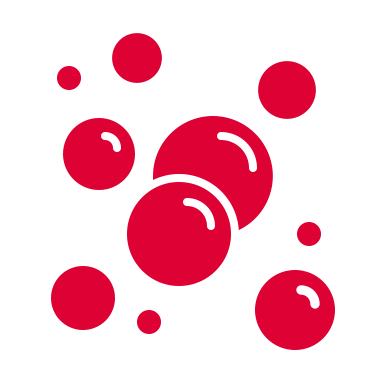 Eerste hulp/zieke leerling of personeelslid en algemene gezondheid
Ouders van leerlingen met symptomen moeten onmiddellijk worden gecontacteerd om hun kind te komen ophalen. Het kind en zijn contacten moeten worden getest.

Er moet een specifieke ruimte worden voorzien voor zieke leerlingen, uitgerust met een digitale thermometer die op afstand kan werken, handschoenen en mondmaskers voor de persoon die de leerlingen begeleidt terwijl ze op de ouders wachten. De ruimte moet groot zijn en idealiter goed geventileerd. Er moeten afspraken worden gemaakt met de CLB’s, zodat leerlingen die tekenen van psychologische nood vertonen kunnen worden geïdentificeerd, verzorgd en doorverwezen naar professionele hulp, in samenwerking met de ouders.
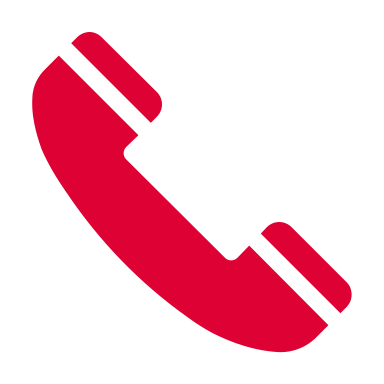 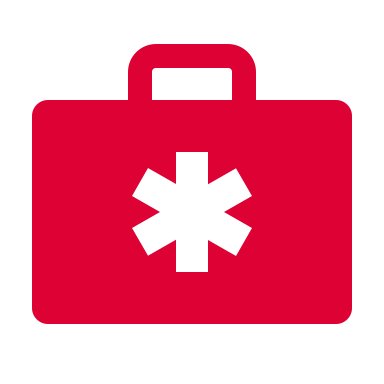 BELGIUM’S EXIT STRATEGY
FASE 3
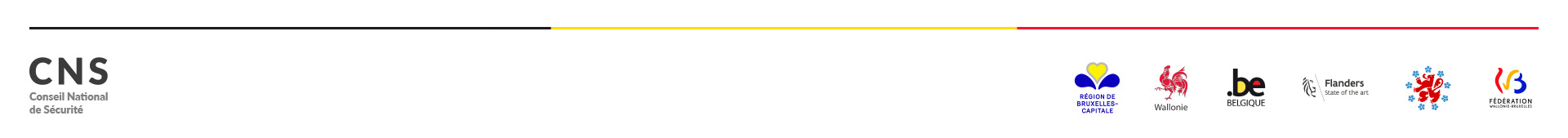 BELGIUM’S EXIT STRATEGY
Timing: ten vroegste 8 juni

Te bestuderen

De modaliteiten van de eventuele en geleidelijke heropening van de restaurants en later ook van cafés en bars enz. 

Jeugdbewegingskampen en zomerstages (beslissing tegen eind mei)

Meerdaagse reizen (binnen en buiten België)

Toeristische attracties (dierentuinen, pretparken enz.)

Kleinere openluchtevenementen (MAAR dus geen massa-evenementen als festivals tot en met 31 augustus)
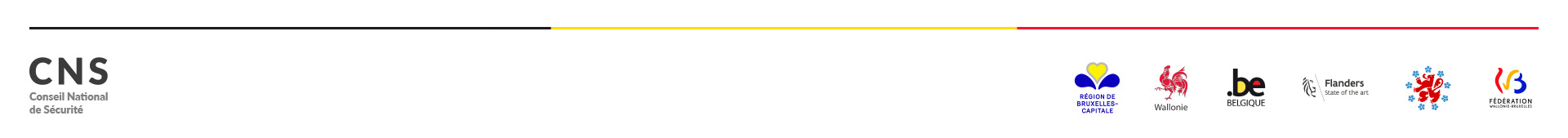 BELGIUM’S EXIT STRATEGY
Wanneer zullen we slagen?
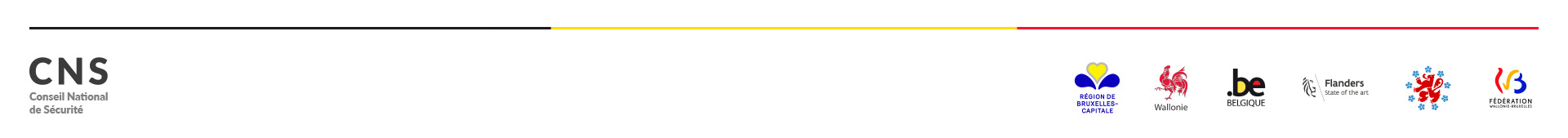 BELGIUM’S EXIT STRATEGY
testing: welke tests voor de exit strategy?
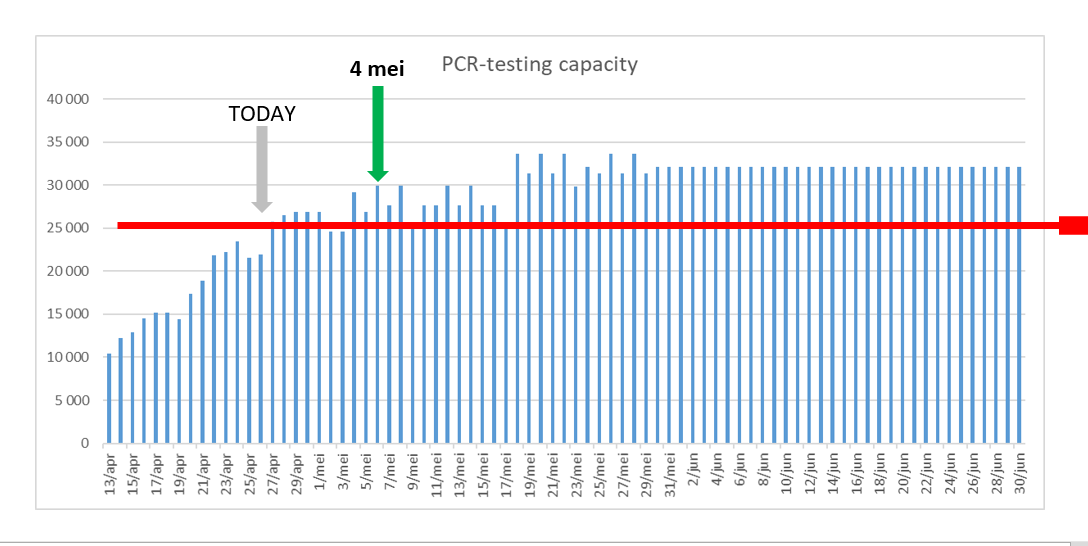 WELKE CAPACITEIT is NODIG 
VOOR exit?

25.000 tot 30.000 PCR-testen per dag

Opschaling tot 45.000 mogelijk indien situatie vereist

Split klassieke labo’s en federale platform

Voldoende leveringen en stock afnamemateriaal (>1,5 miljoen tegen midden mei)
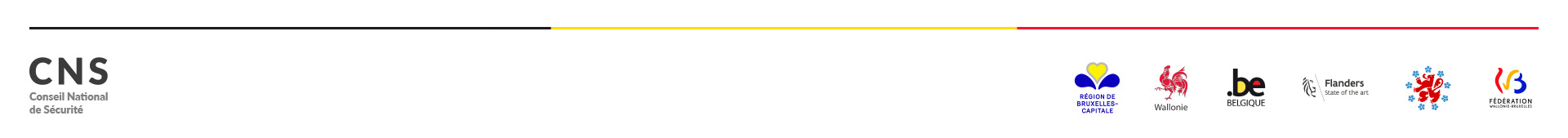 BELGIUM’S EXIT STRATEGY
testing: welke tests voor de exit strategy?
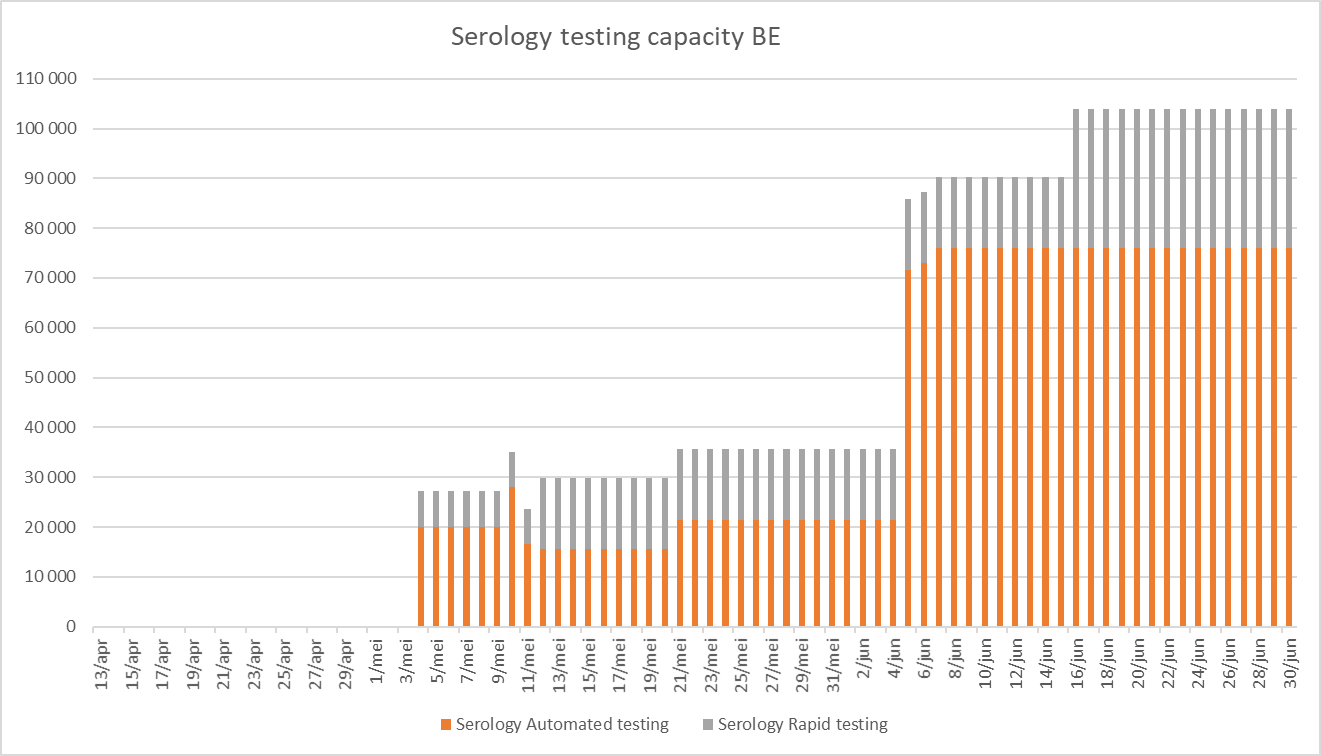 WELKE CAPACITEIT is VOOR exit?

Capaciteit voor komende maanden gesecuriseerd om aan de toekomstige noden te voldoen
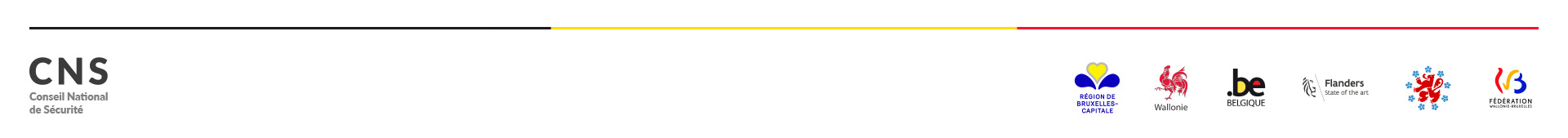 BELGIUM’S EXIT STRATEGY
CONTACT TRACING
INTERFEDERAAL COMITE BELAST MET TESTING EN TRACING
Gecoördineerde strategie tussen gewesten en gemeenschappen, met de steun van federale experts.
Ontwikkeling van gemeenschappelijke scripts en procedures (aanwerving van personeel, opleiding, arbeidsorganisatie)
Opleiding van tracers (callagents, fieldagents)
Monitoring van succesindicatoren en optimalisatie van procedures
Gemeenschappelijke communicatiestrategie
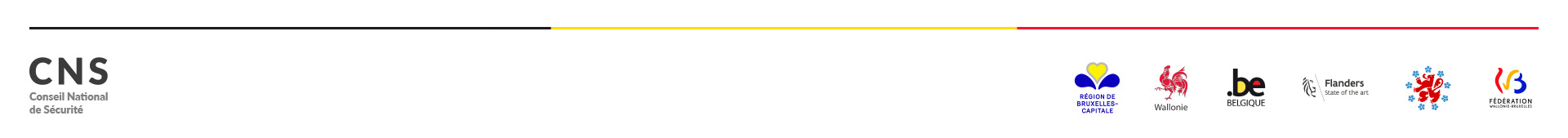 BELGIUM’S EXIT STRATEGY
CONTACT TRACING
OP KOMST
Oprichting van een operationeel callcenter in elke gemeenschap/gewest (totaal van 2.000 FTE’S)
Oprichting van een gemeenschappelijk platform voor het beheer van callcenters (met federale ondersteuning)
Oprichting van een gemeenschappelijke database(ondersteund door federale overheid) om werk van tracers en opvolging te organiseren. 
Jurdisch privacykader uitgewerkt door federale overheid om de privacy te beschermen bij de creatie van een app waarvan het doel is fysieke contact tracing te ondersteunen, op vrijwillige basis! 
Start contact tracing vanaf eerste fase afbouw.
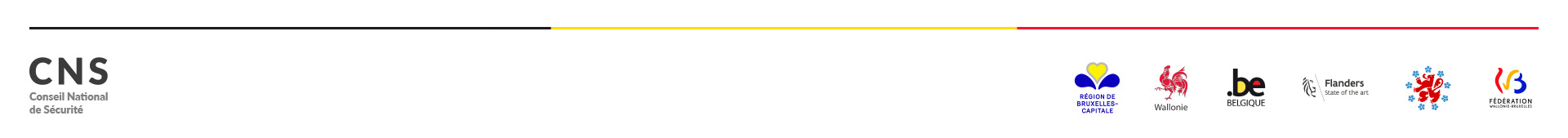 BELGIUM’S EXIT STRATEGY
CONCLUsies
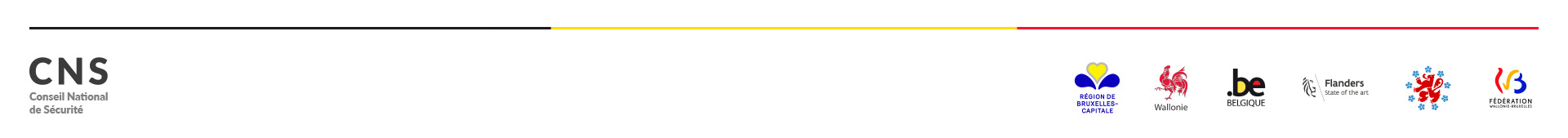 BELGIUM’S EXIT STRATEGY
WE REKENEN OP U!
Het niet (goed) opvolgen van de instructies in elke fase verhoogt het risico om een stap terug te moeten zetten.
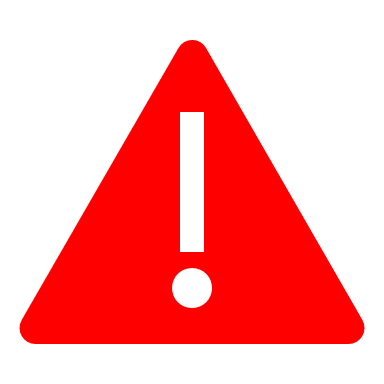 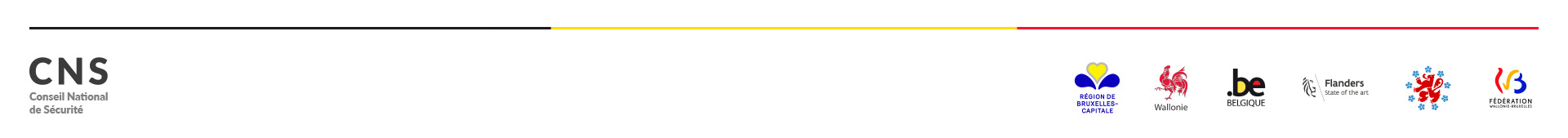